PROJEKT CZESKO-POLSKI
ZREALIZOWANY W ROKU SZKOLNYM 2016/2017
„SZKOŁA  RZEMIOSŁA”
SZKOŁY SPECJALNE Z KARWINY I JASTRZĘBIA- ZDROJU REALIZOWAŁY BILATERALNY PROJEKT W RAMACH EUROREGIONU ŚLĄSK CIESZYŃSKI -PROGRAM INTERREG V
KOORDYNATORZY PROJEKTU;   Karwina - Josef Pukanćik Jastrzębie-Zdr – Lucyna Penar-Pękała
GŁÓWNY CEL; 
ZAPOZNANIE UCZNIÓW Z NIEPEŁNOSPRAWNOŚCIĄ INTELEKTUALNĄ 
Z ZASADAMI PRACY W RÓŻNYCH ZAWODACH
I ZAJĘCIA WARSZTATOWEMIĘDZYNORODOWY DZIEŃ CHLEBA
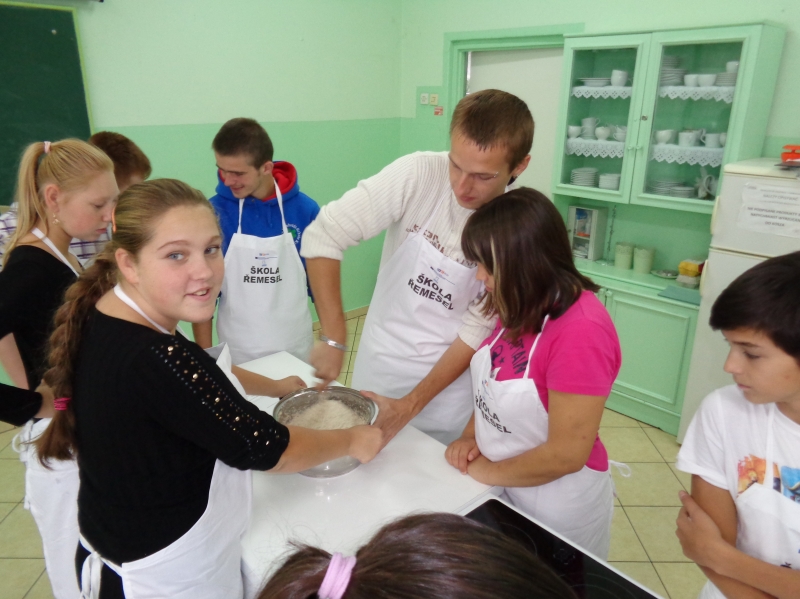 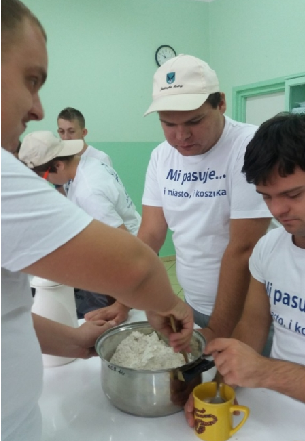 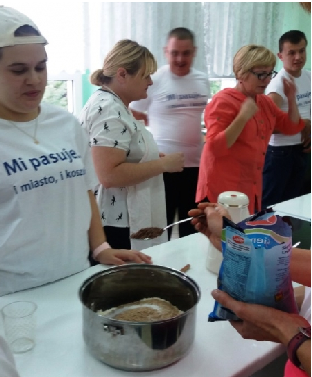 EFEKT PRACY UCZNIÓW- CHLEB
BIESIADA PRZY STOLE
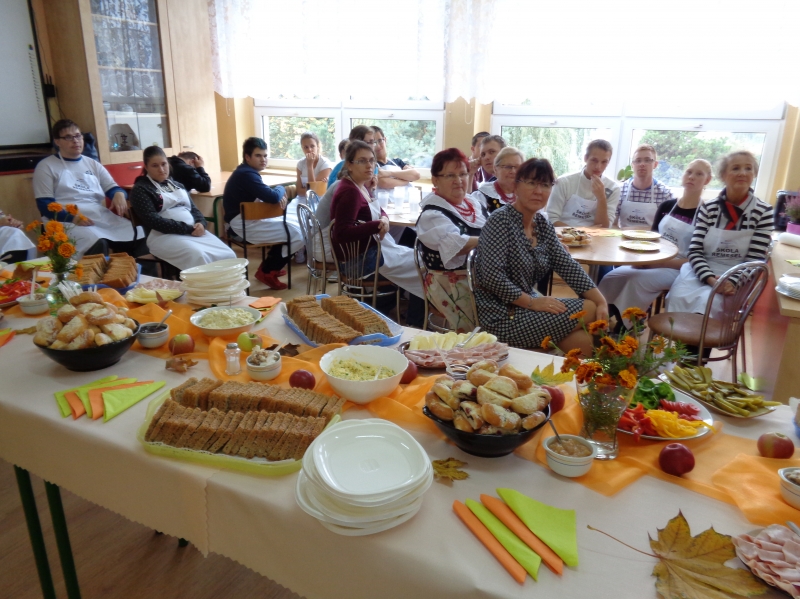 JAK DAWNIEJ PIECZONO CHLEB
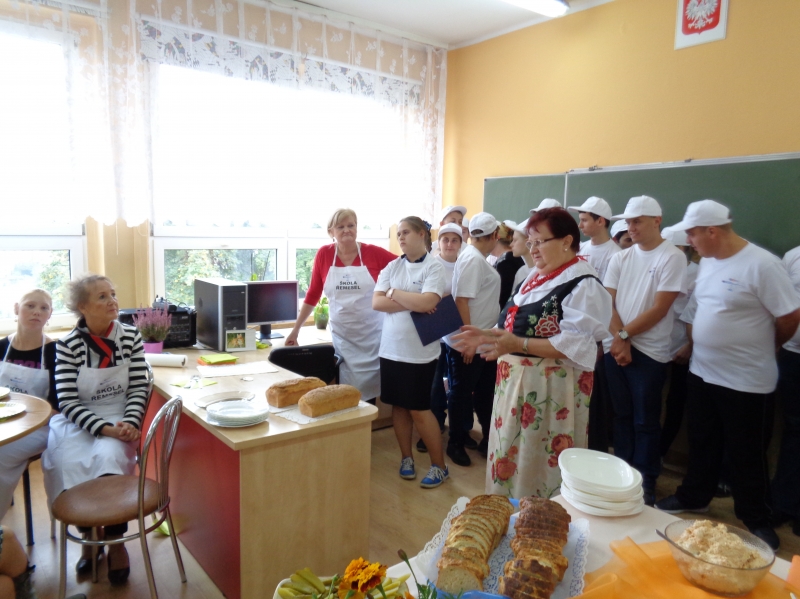 II ZAJĘCIA WARSZTATOWEPOZNANIE ZAWODU STOLARZA
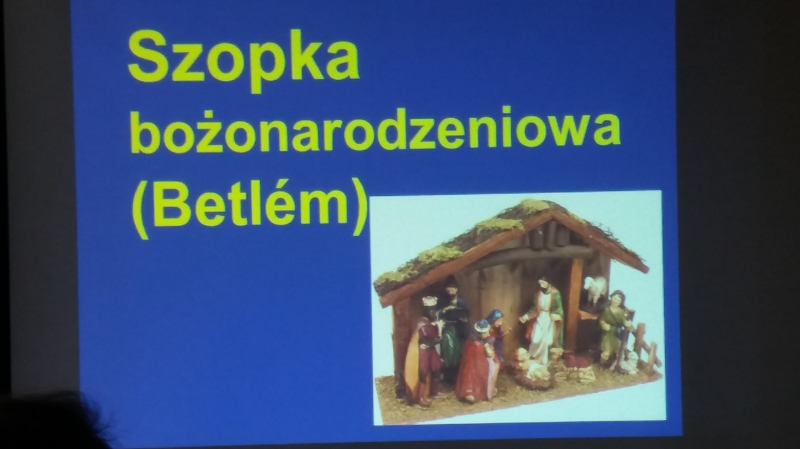 PRACA POD NADZOREM NAUCZYCIELI
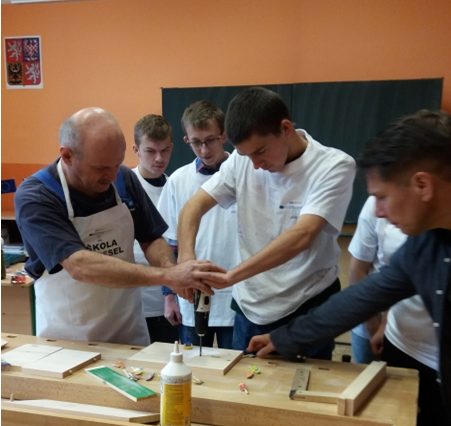 SZOPKA-BETLEJKA
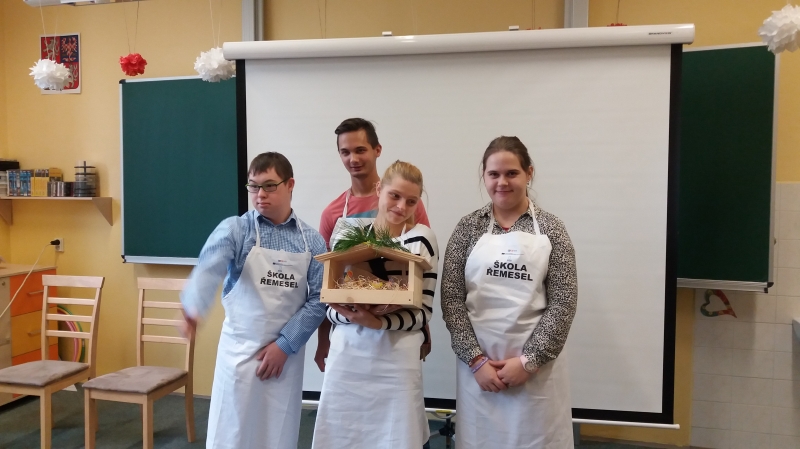 RADOŚĆ ZE WSPÓLNEJ PRACY
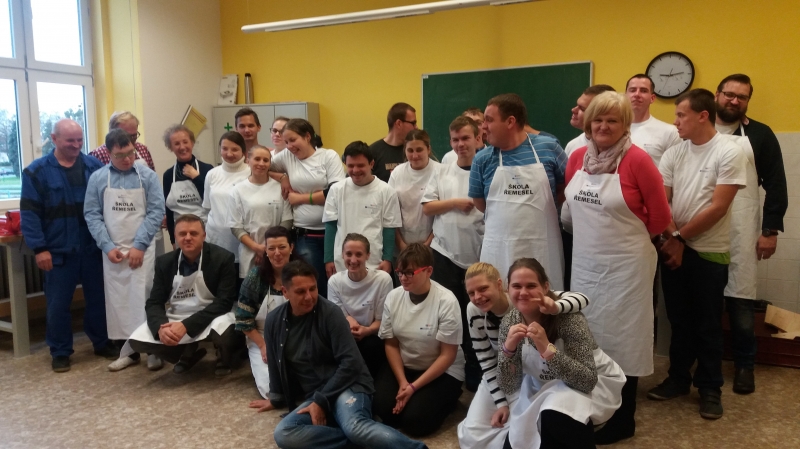 III ZAJĘCIA WARSZTATOWE MIX ZAWODÓW
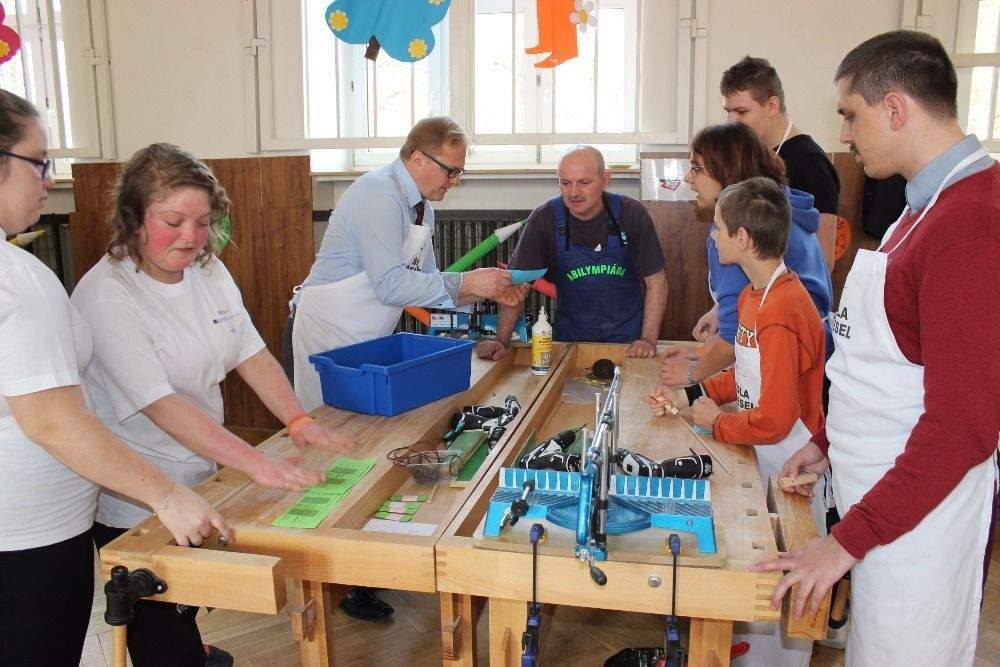 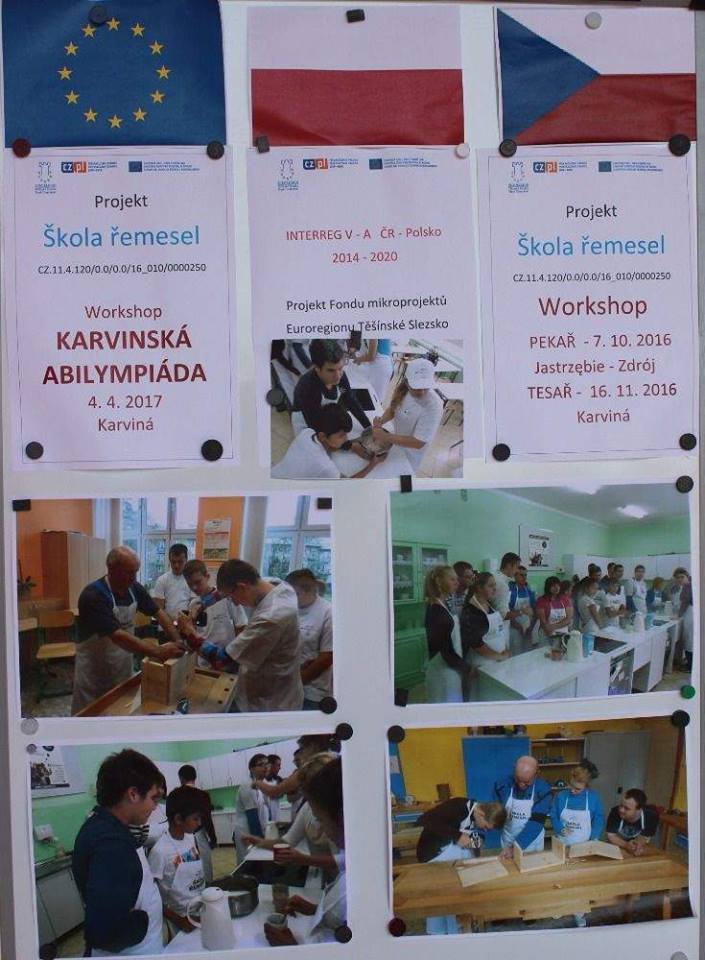 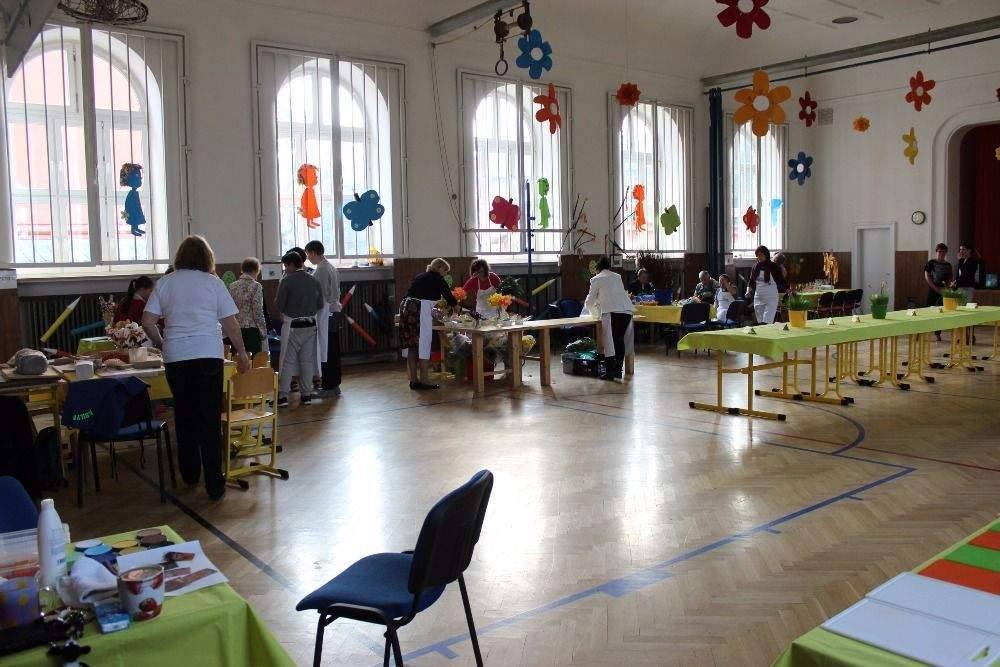 KULINARIA
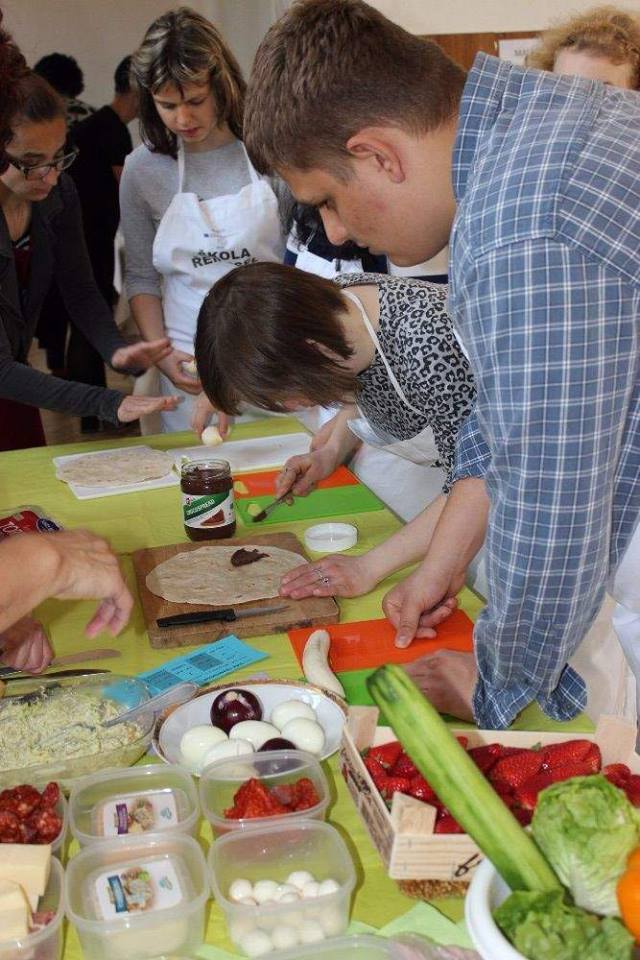 WIKLINIARSTWO
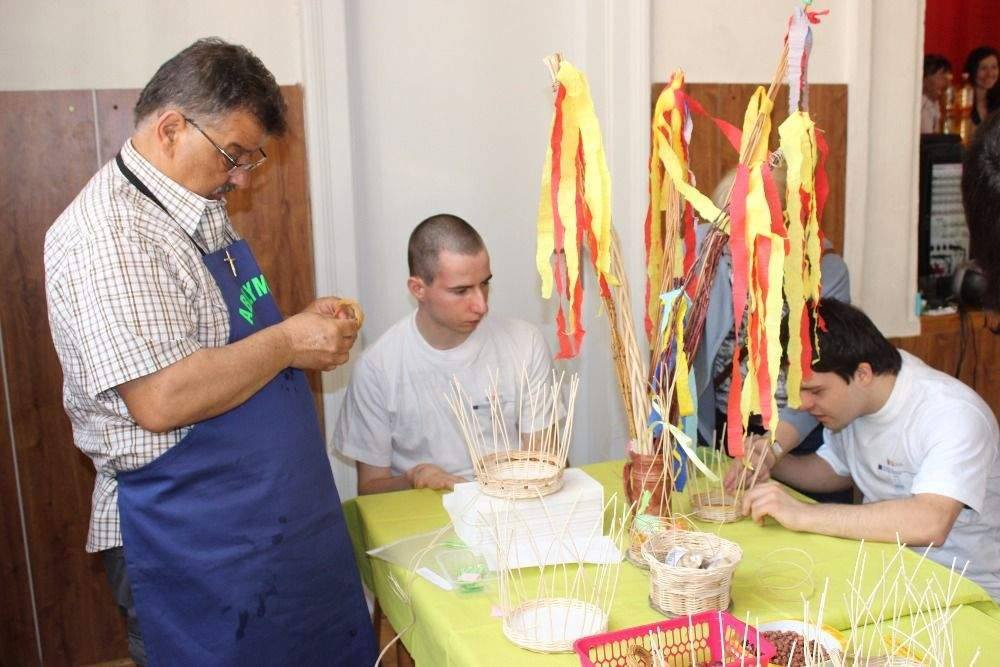 FLORYSTYKA
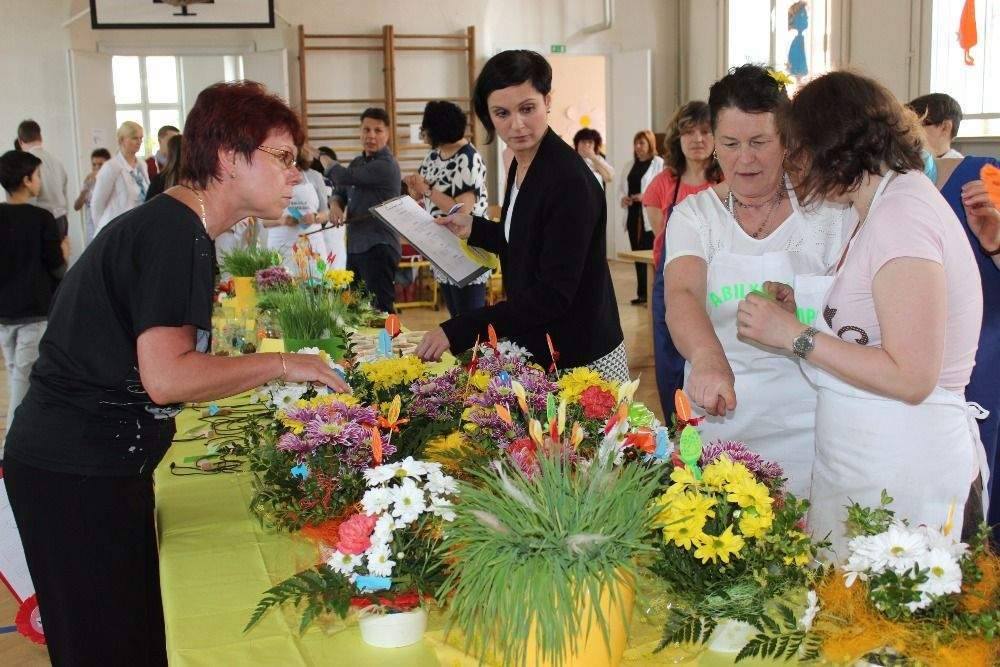 PODSUMOWANIE PROJEKTU
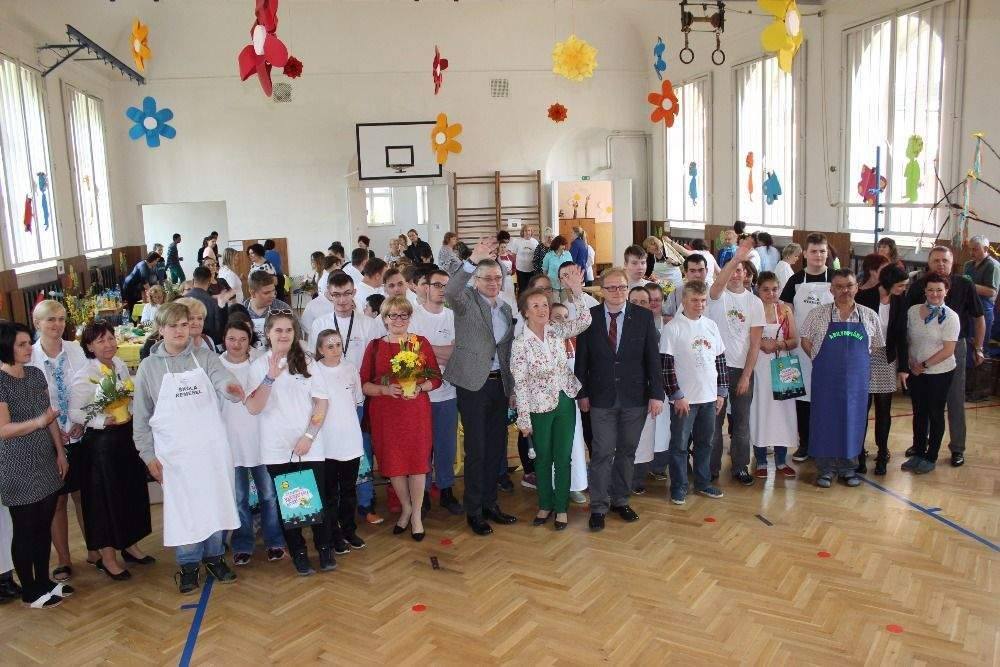